Landschap VWO 2020-2021
Evi Verduyckt
Nieuwe rationalisatienormen vanaf sept 2019
R-norm: 700.000 LUC voor svwo in de referteperiode









PS: R-norm is op basis van de gegenereerde LUC (zonder combi-bonus)

Nieuwe R-norm behalen in sept 2019 
Genadejaar gebruiken  R-norm pas behalen in sept 2020
Vanaf 1 september 2020
48 CVO 
– 24 fuserende CVO +10 gefuseerde CVO 
= 34 CVO
3
Fusies
Provinciale centra Oost-Vlaanderen

Het Perspectief Provinciaal CVO + PCVO VSPW 







 CVO Groeipunt (131888)
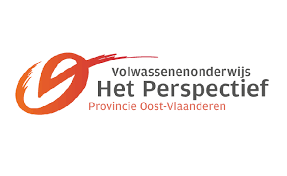 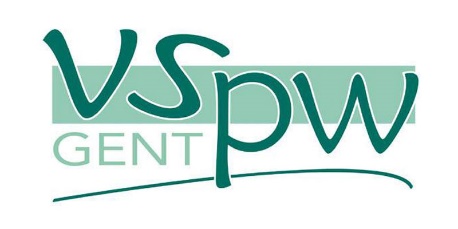 Fusies
Provinciale centra Oost-Vlaanderen

PCVO Groeipunt + PCVO Scheldeland







 CVO Groeipunt (131482)
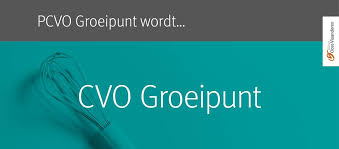 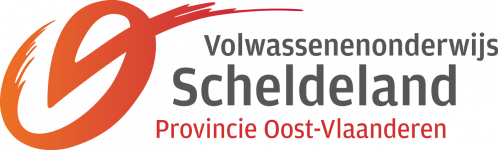 Fusies
GO! centra Oost-Vlaanderen 

GO! CVO Pro + GO! CVO De Vlaamse Ardennen







GO! hét CVO Pro
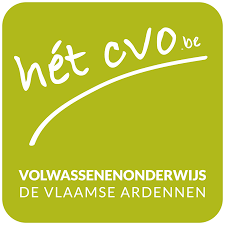 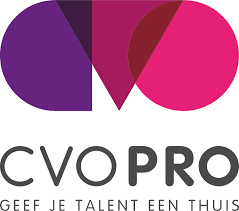 Fusies
Katholieke LBC-centra prov. Oost-Vlaanderen - Antwerpen - Limburg

CVO LBC-NVK Turnhout + CVO LBC-NVK Sint-Niklaas + CVO LBC-NVK Beringen





CVO LBC-NVK C 38166 (voorlopige benaming)
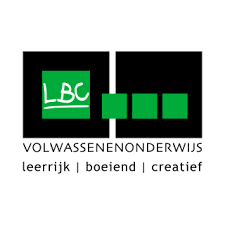 Fusies
Katholieke LBC-centra prov. Oost-Vlaanderen - Antwerpen - Limburg

CVO TSM + CVO LBC-NVK Berchem-Brasschaat + CVO LBC-NVK Mortsel





CVO LBC-NVK A 31104 (voorlopige benaming)
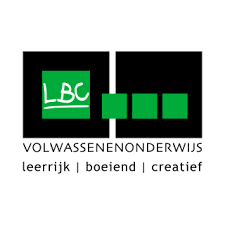 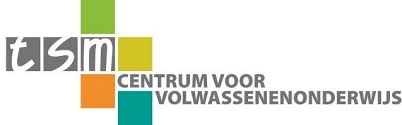 Fusies & overhevelingen LBC-centraVan 6 LBC + CVO TSM naar 3 centra
CVO LBC-NVK Turnhout (Hoogstraten + Turnhout) hevelt 8/51 OB over.
CVO LBC-NVK Sint-Niklaas (Beveren + Dendermonde + Sint-Niklaas + Stekene + Waasmunster) hevelt 18/55 OB over.
CVO LBC-NVK Beringen (Beringen + Ham + Herk-de-Stad + Leopoldsburg + Lummen + Tessenderlo) hevelt 9/32 OB over.

CVO LBC-NVK Antwerpen (Antwerpen + Boom) hevelt 8/18 OB over. CVO LBC-NVK B 28431 (voorlopige benaming)

CVO TSM (Mechelen + Sint-Katelijne-Waver) hevelt 15/47 OB over
CVO LBC-NVK Berchem-Brasschaat (Antwerpen + Brasschaat + Kalmthout)
CVO LBC-NVK Mortsel (Antwerpen + Mortsel) hevelt 6/14 OB over.
Fusies
Katholieke centra Oost-Vlaanderen-Antwerpen

CVO Kisp + CVO ISBO + CVO TNA + CVO VTI SP Lier-Antwerpen







CVO Kisp
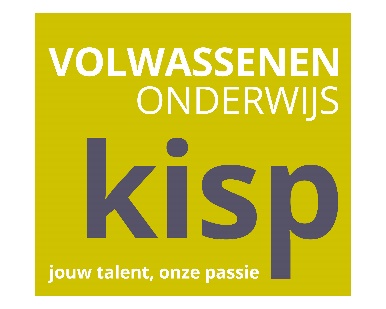 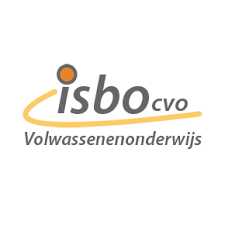 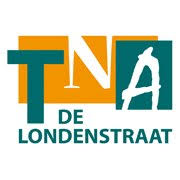 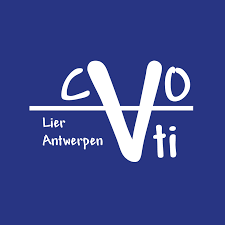 Fusies
GO! centra prov. Antwerpen – Vlaamse Rand

GO! CVO Crescendo + GO! CVO GLTT







GO! CVO Crescendo
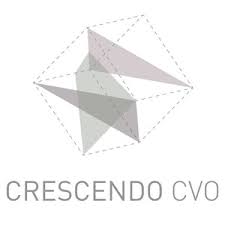 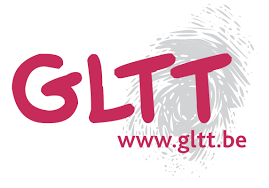 Fusies
GO! centra Vlaams-Brabant

GO! CVO Volt + GO! CVO De Oranjerie







GO! CVO Volt
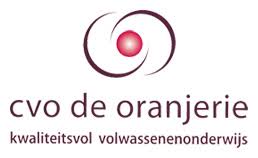 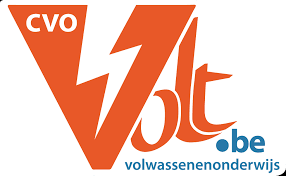 Fusies
GO! centra Limburg

GO! CVO Cursa + GO! CVO Lino







GO! CVO Cursa
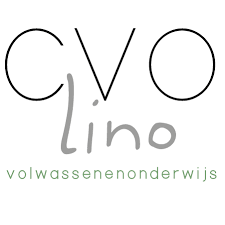 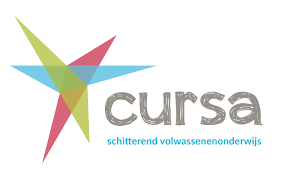 Fusies
GO! centra West-Vlaanderen

GO! CVO Scala + GO! CVO Altus







GO! CVO Scala
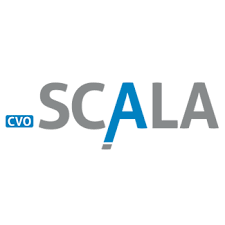 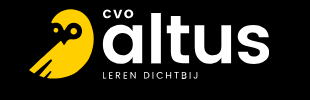 Overhevelingen en afbouw
GO! CVO Panta Rhei


hevelt 3/40 OB over naar



hevelt 13/40 OB over naar


bouwt 5/40 OB af tegen uiterlijk 31/08/2023
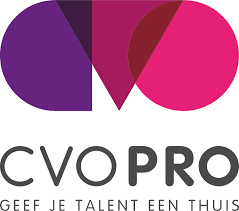 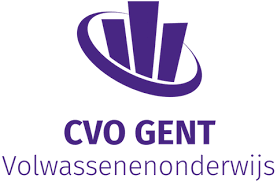 Vanaf 1 september 2020: